U.S. AbilityOne Commission Meeting
Thomas K. Lehrich
Inspector General
Virtual Meeting
July 17, 2020
1
Agenda
Virtual NPA Visit to Achieve, located in Yuma, Arizona

Launch of new OIG Webpage in partnership with CIGIE, Postal OIG, and DOJ OIG

Civil Fraud Case Portfolio

Phases of Oversight, Welcoming New OIG Staff, and New Audit Starts
2
NPA: Several OIG Outreach Visits Across the Country
OIG Program Visits to Understand the Business of AbilityOne
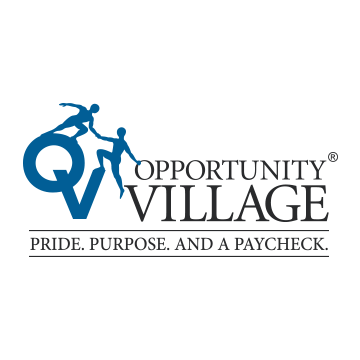 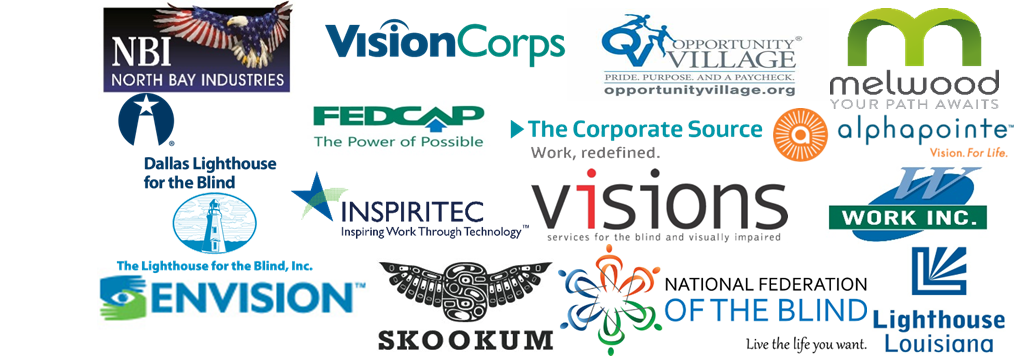 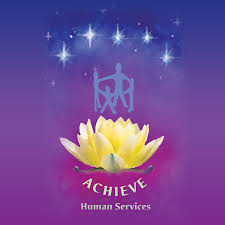 3
Preparations for NPA Virtual Visit
Selected and tested virtual platform for visit

Developed a visit agenda

Prepared and provided read-ahead content by both sides to Achieve and OIG, including high-impact OIG work products

Interactive discussions with leadership, board of directors, and program participants.

Active video tour of the facilities

Post-visit meeting for any follow-up
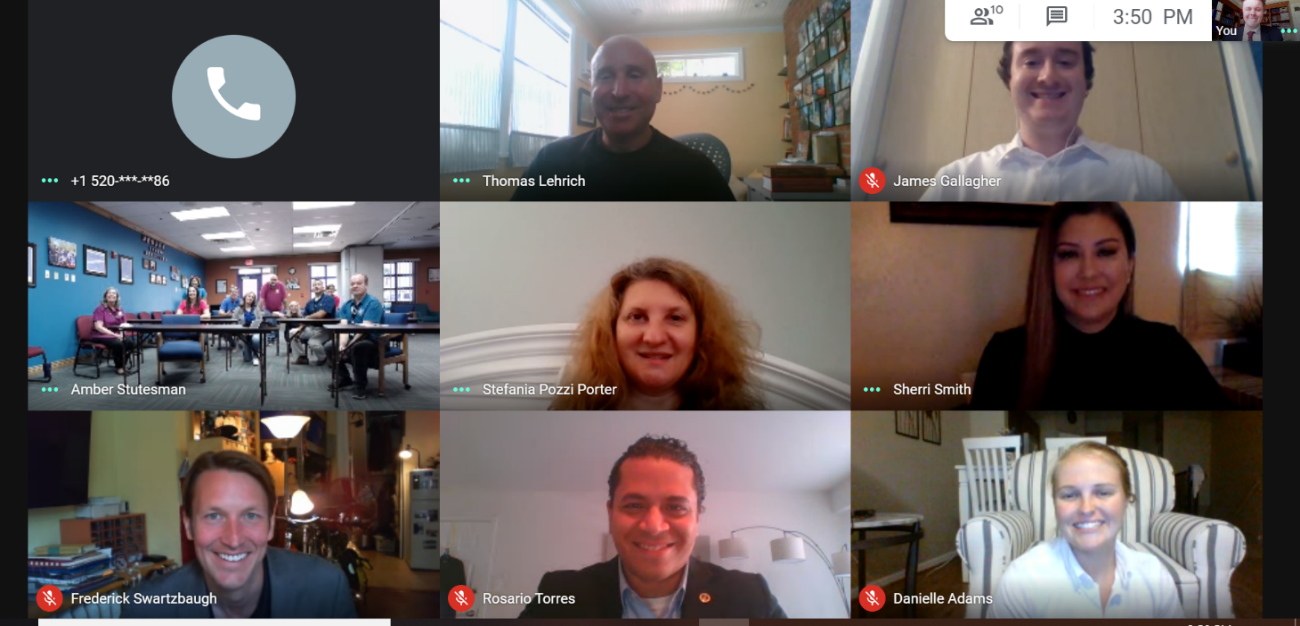 4
ACHIEVE  NPA  Visit
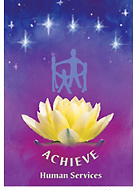 In existence for over 50 years in the Southwest of rural Arizona

Serves any individual with a developmental disability cognitive, autism, cerebral palsy, and any Wounded Warrior who is enrolled with services through the Department of Economic Security/ Division of Developmental Disabilities or Department of Economic Security/Rehabilitation Services Administration

Offers housing opportunities for individuals who require supported living and are diagnosed with a serious mental illness

Border Patrol Contracts through Homeland Security, providing Janitorial and Grounds Maintenance services
5
[Speaker Notes: https://www.achievehs.org/about.html

https://www.achievehs.org/landscaping.html]
Video Tour of ACHIEVE Facilities and Contracts
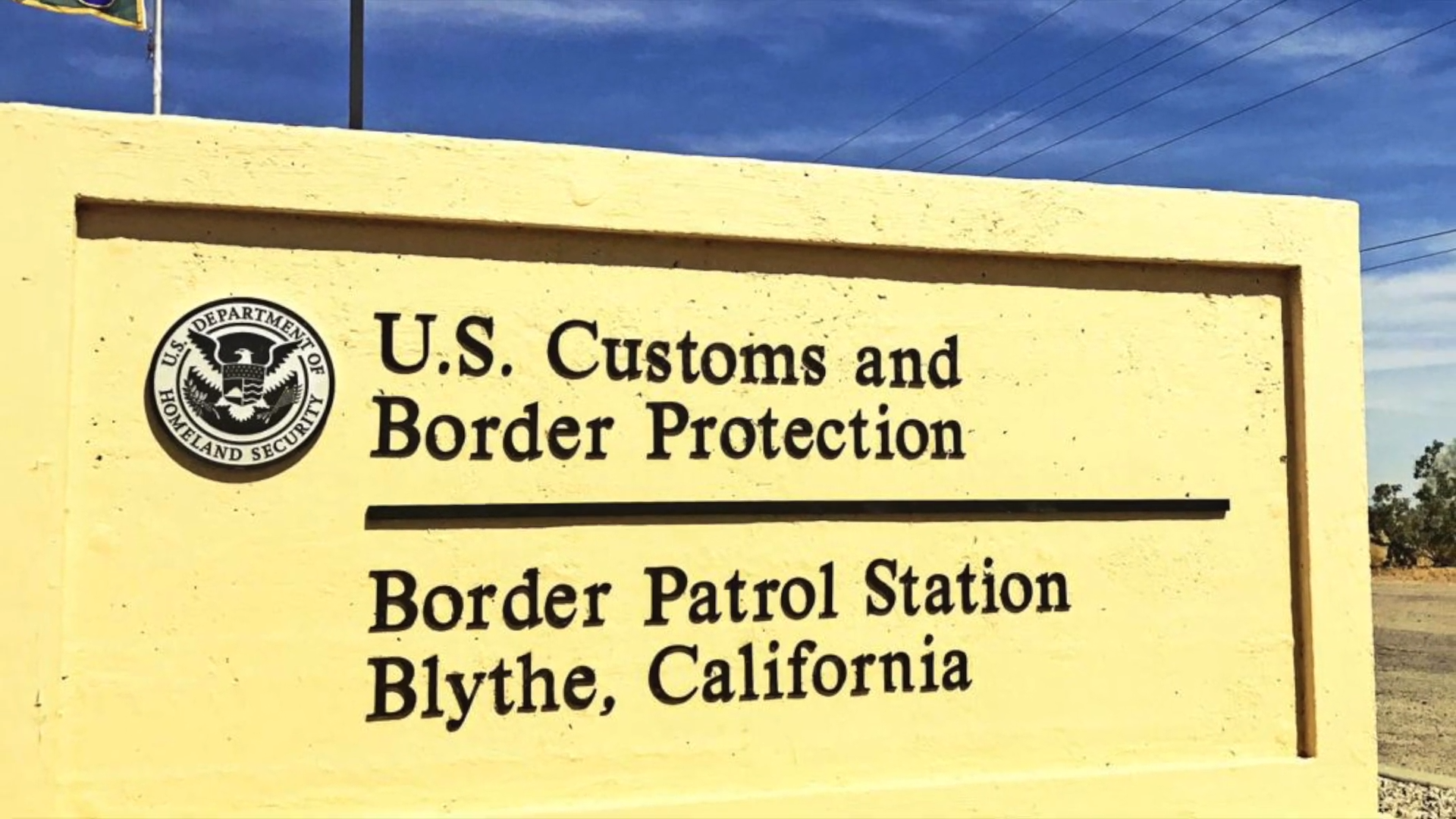 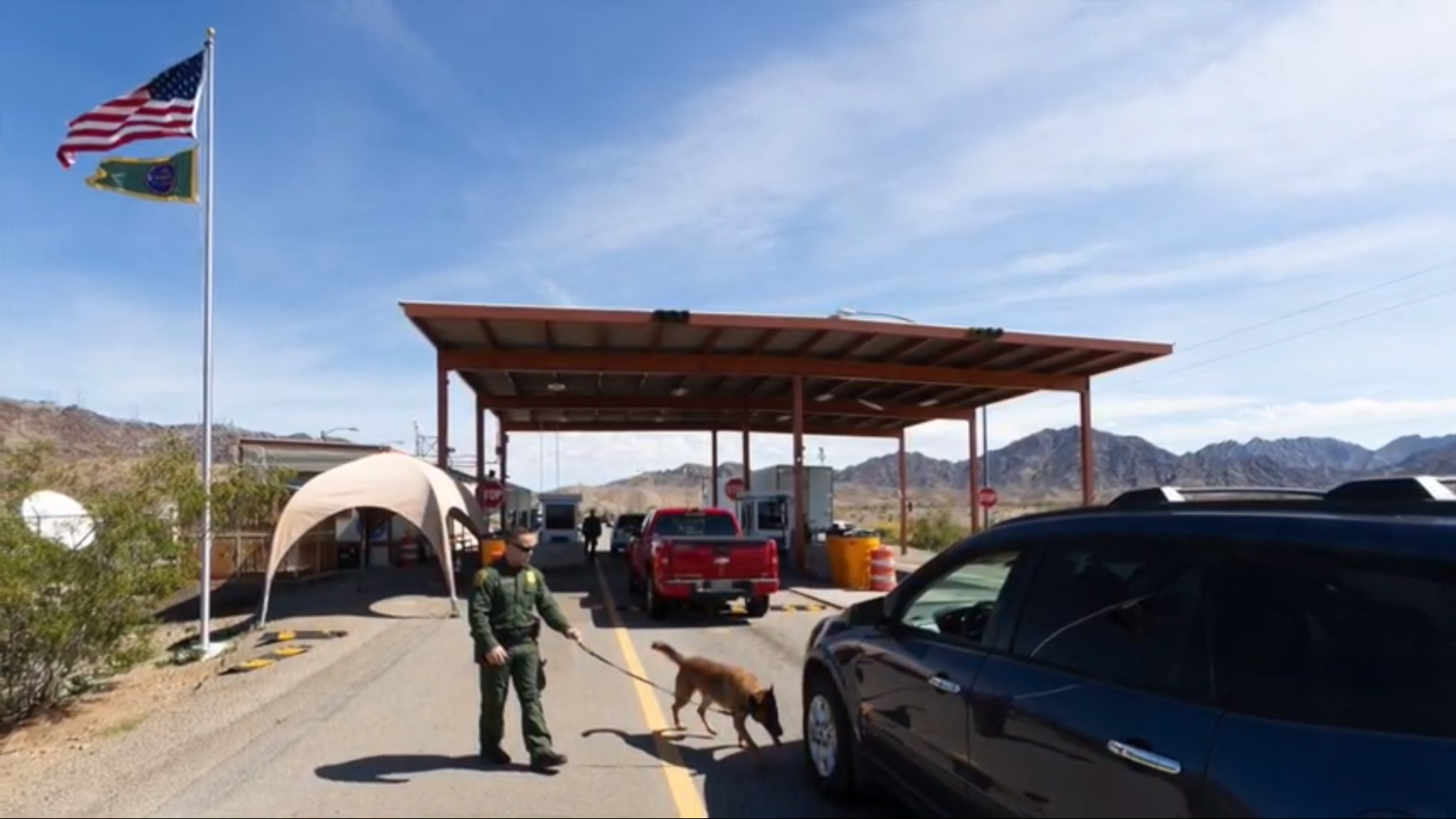 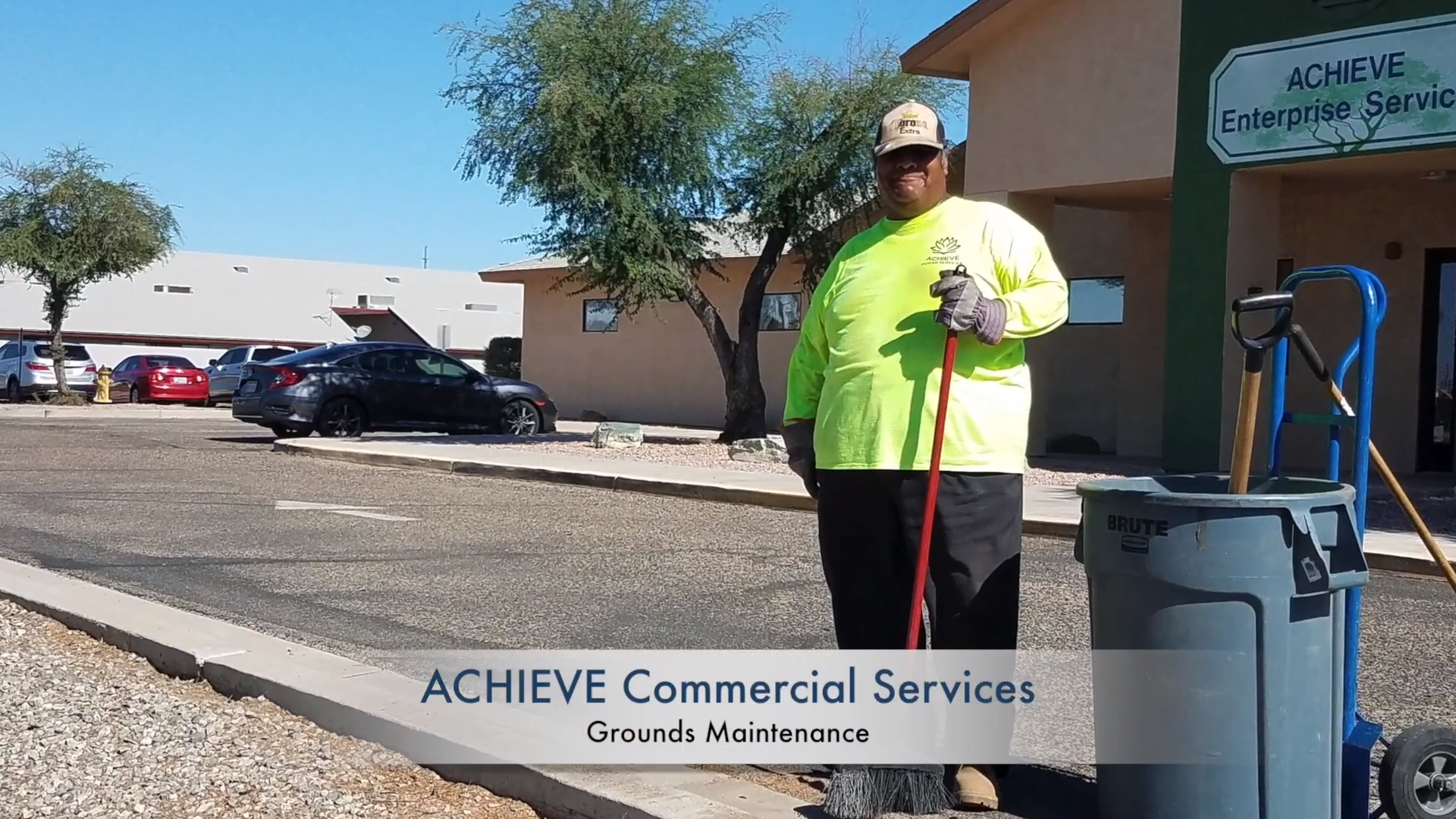 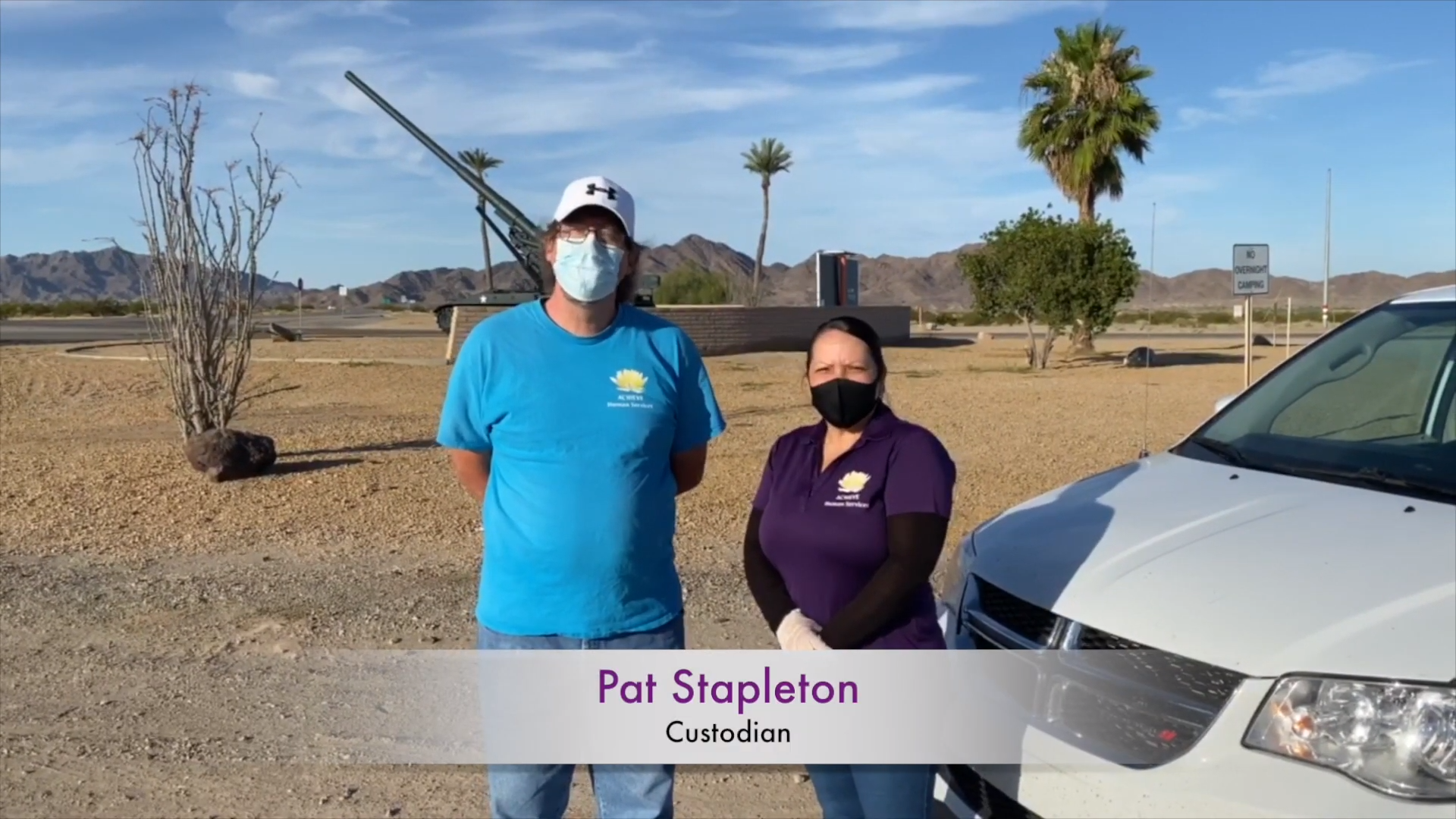 6
Video Tour of ACHIEVE Facilities and Contracts
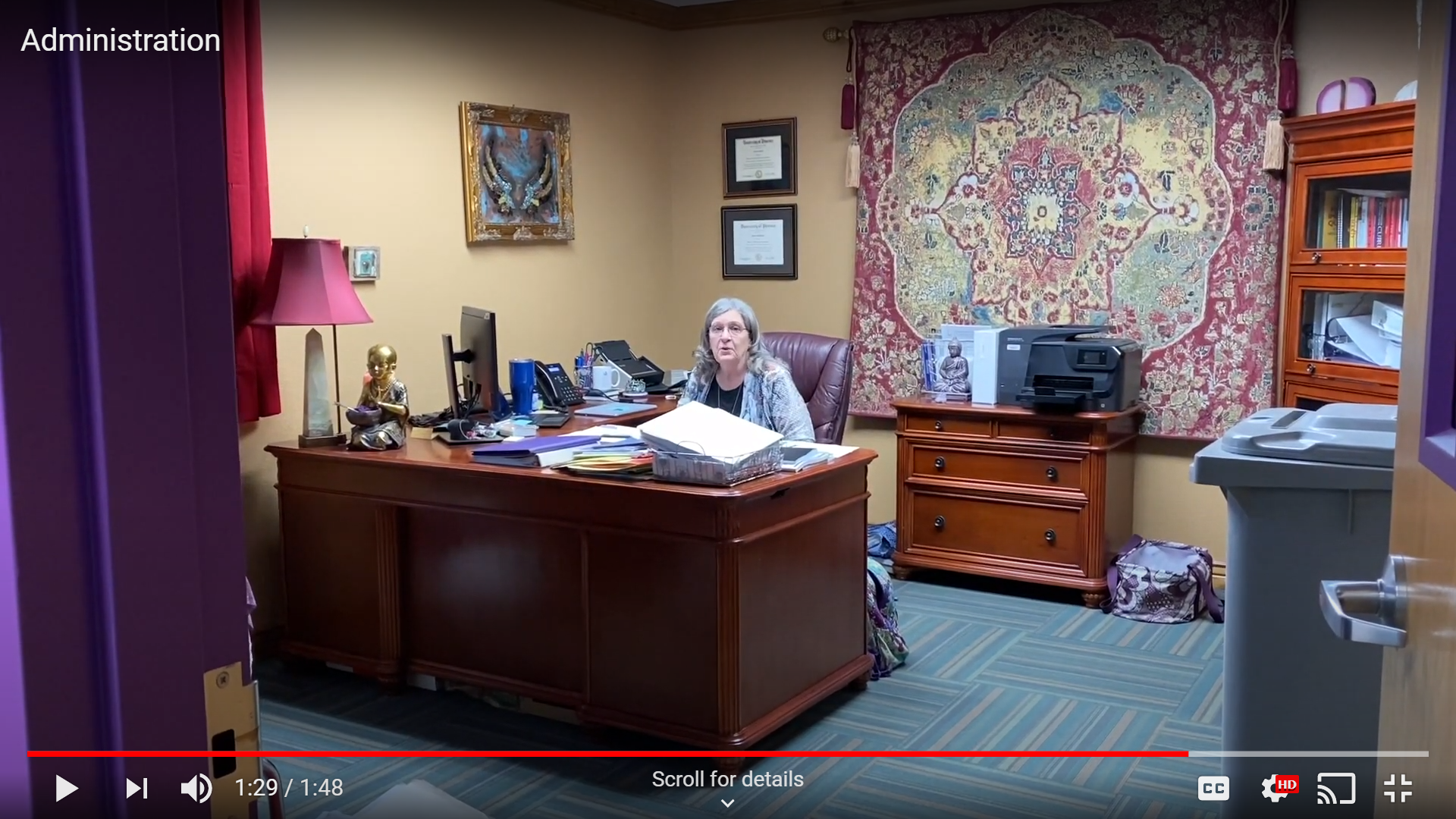 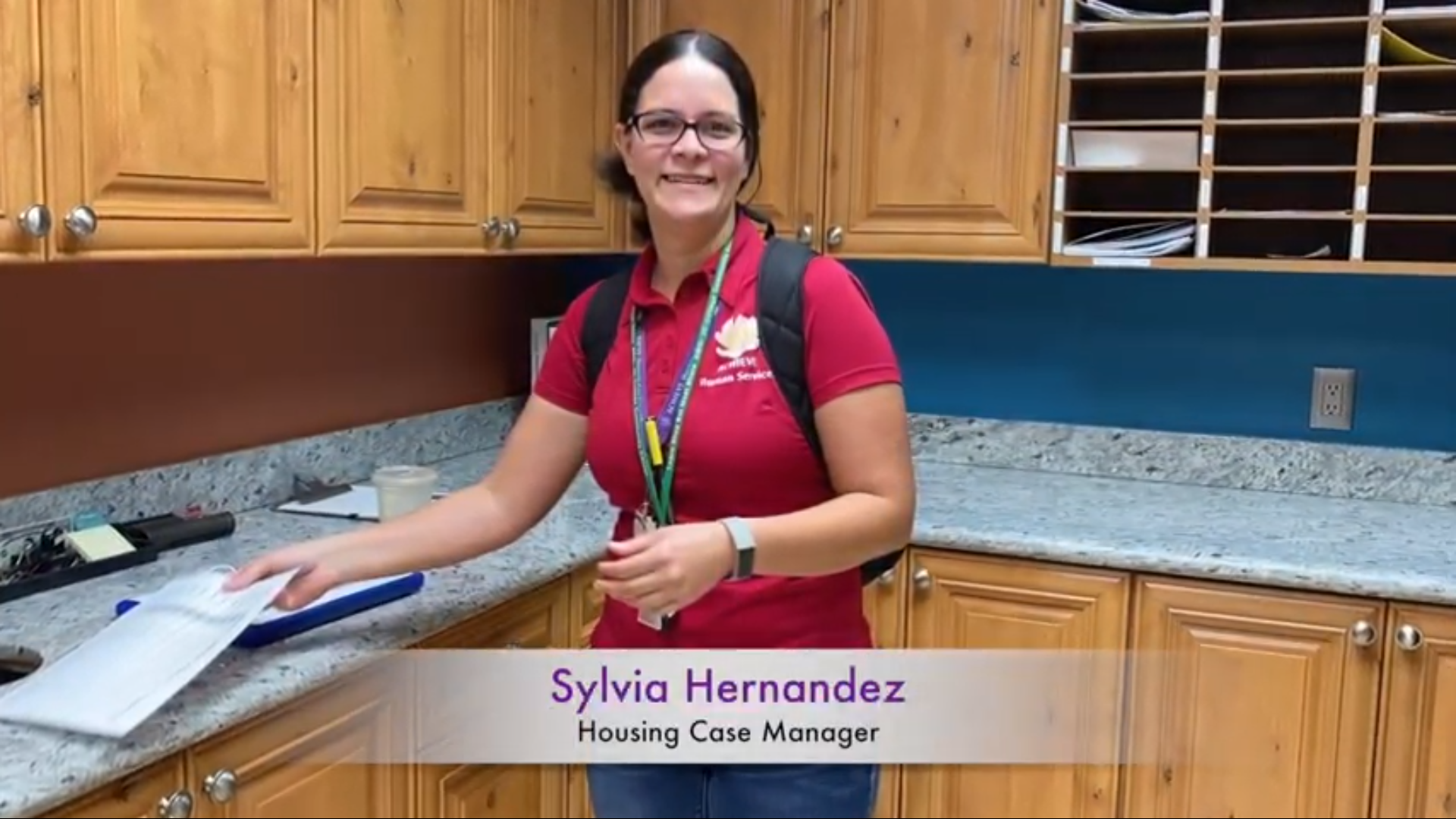 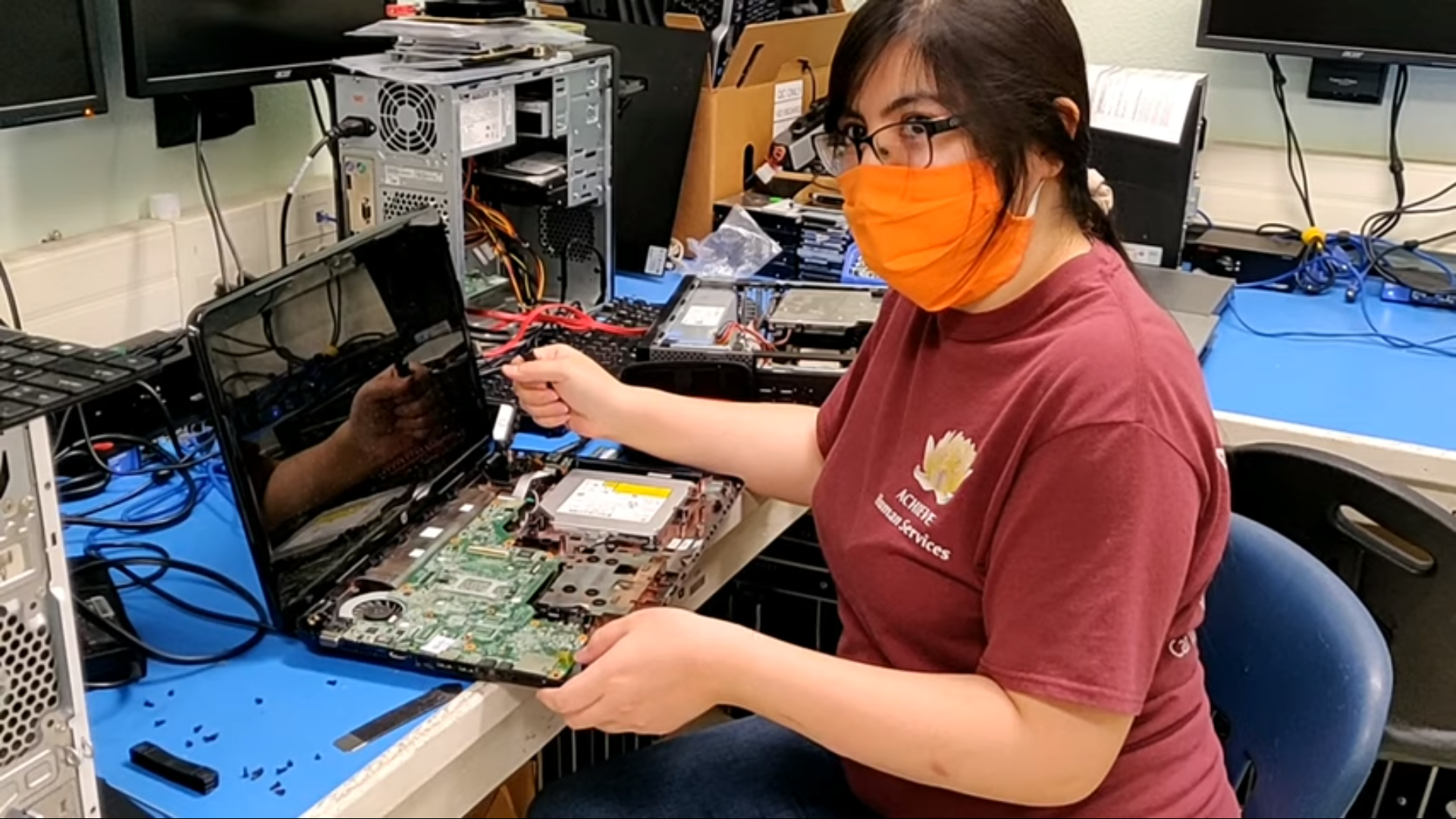 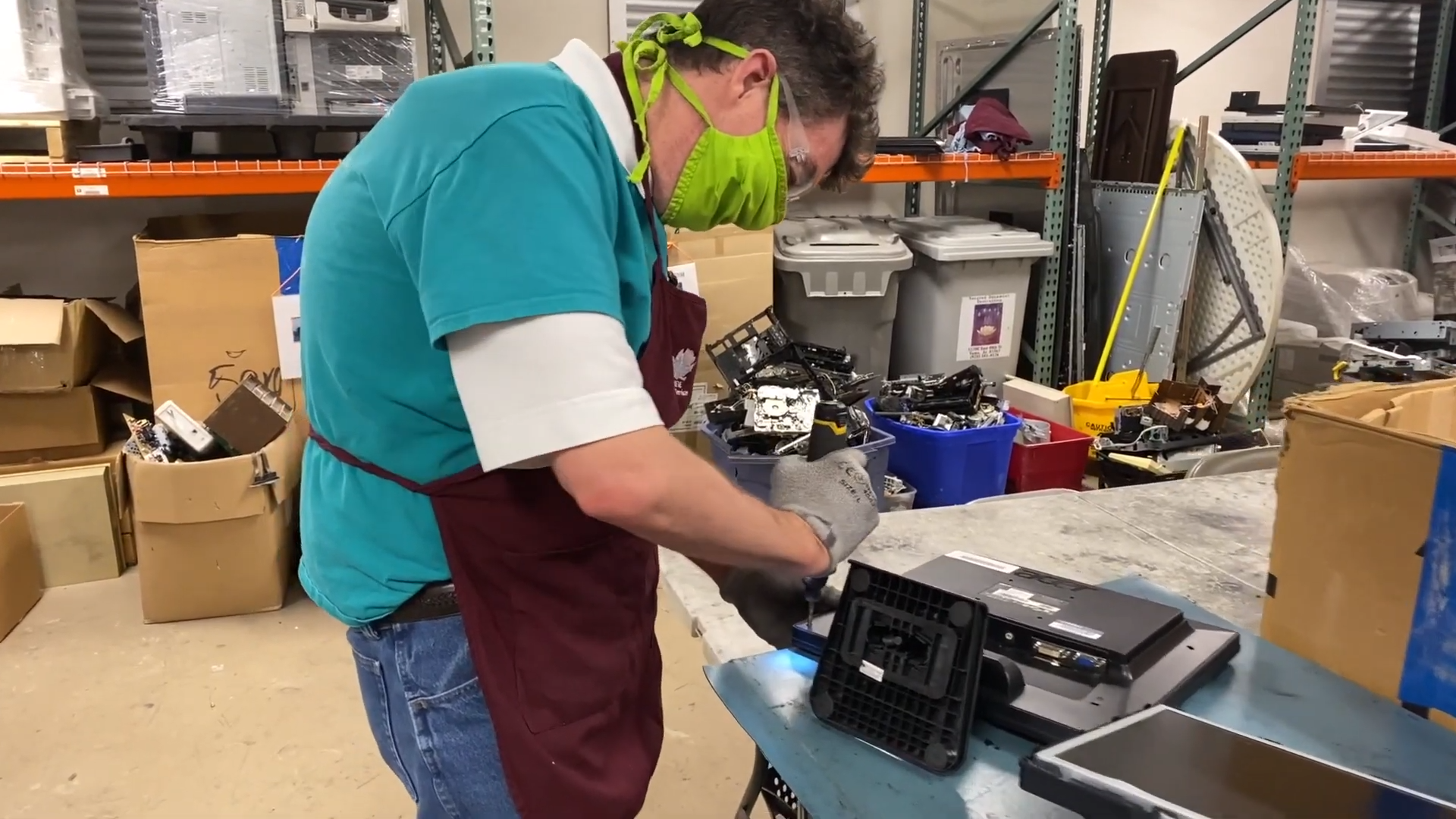 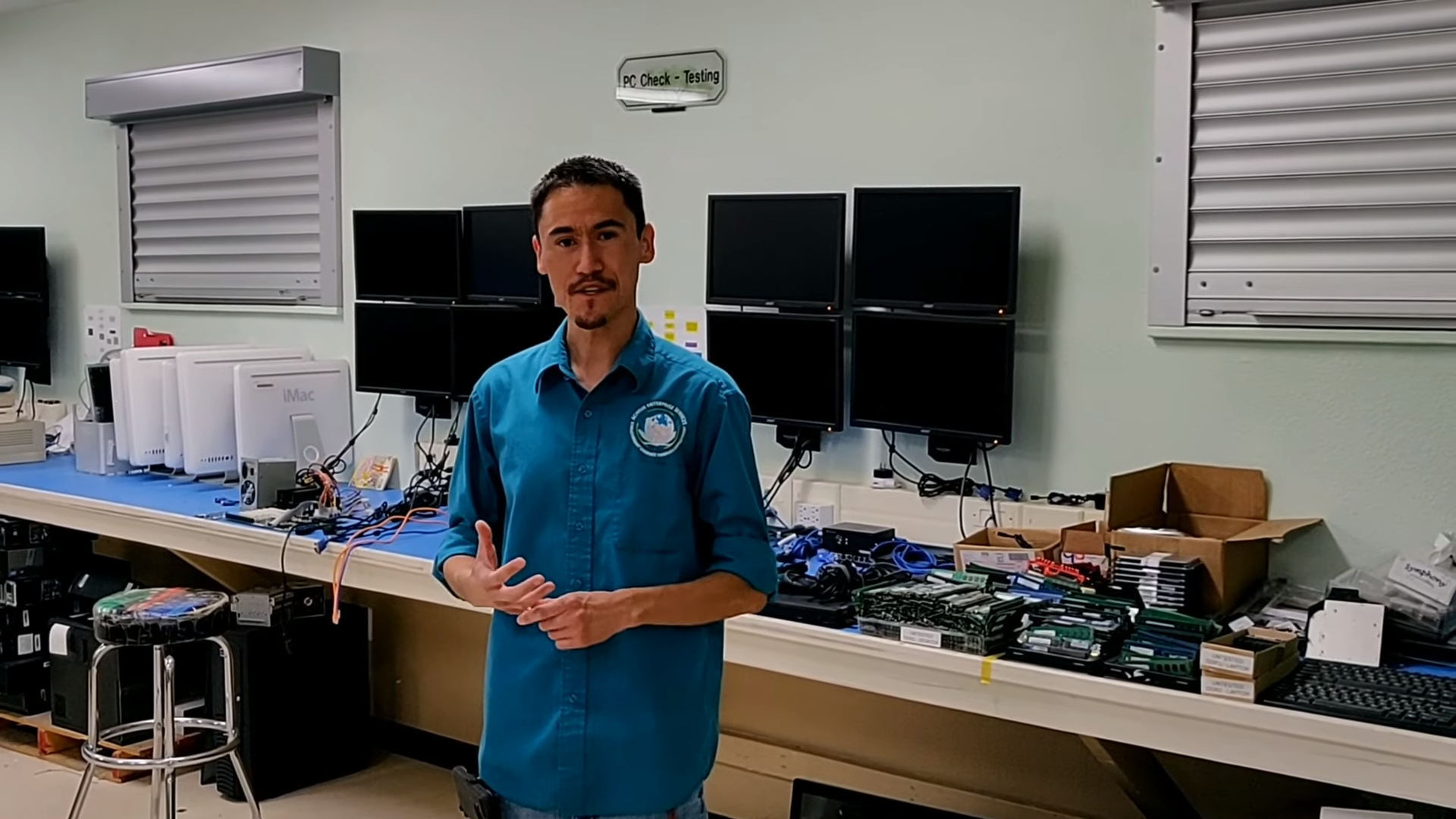 7
Images from ACHIEVE Visit
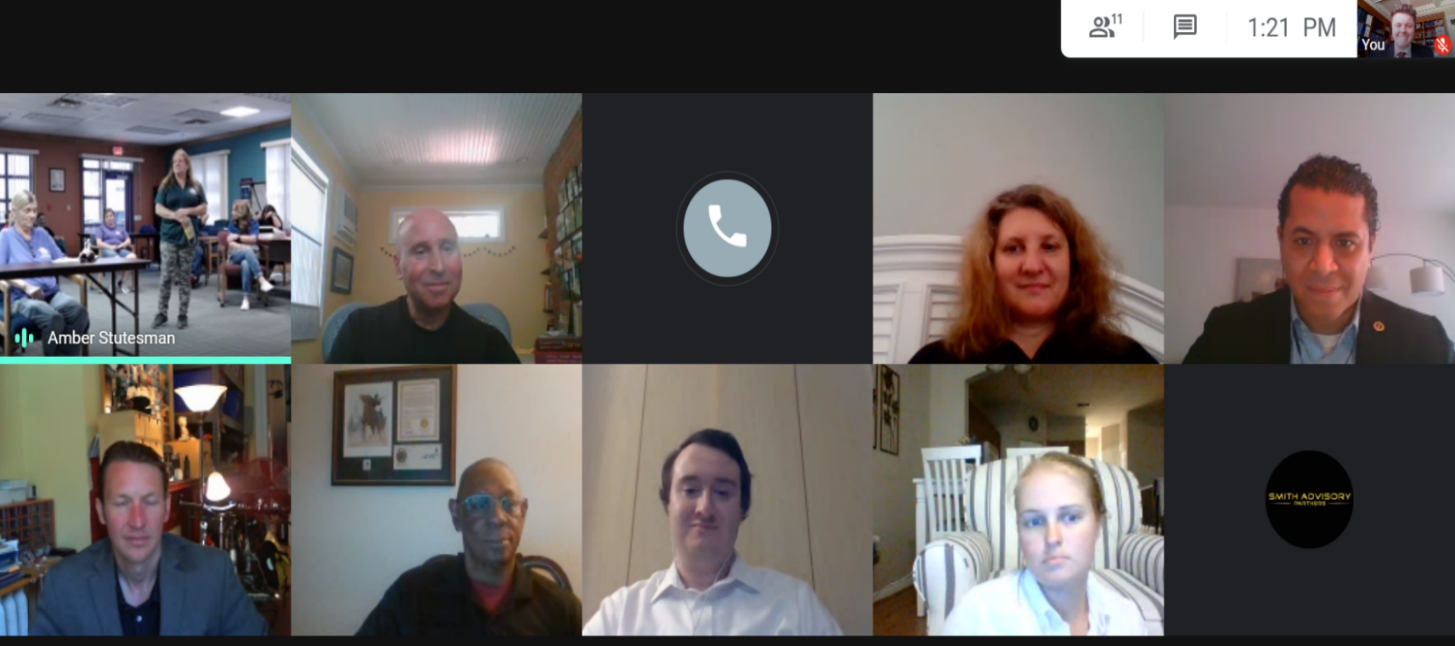 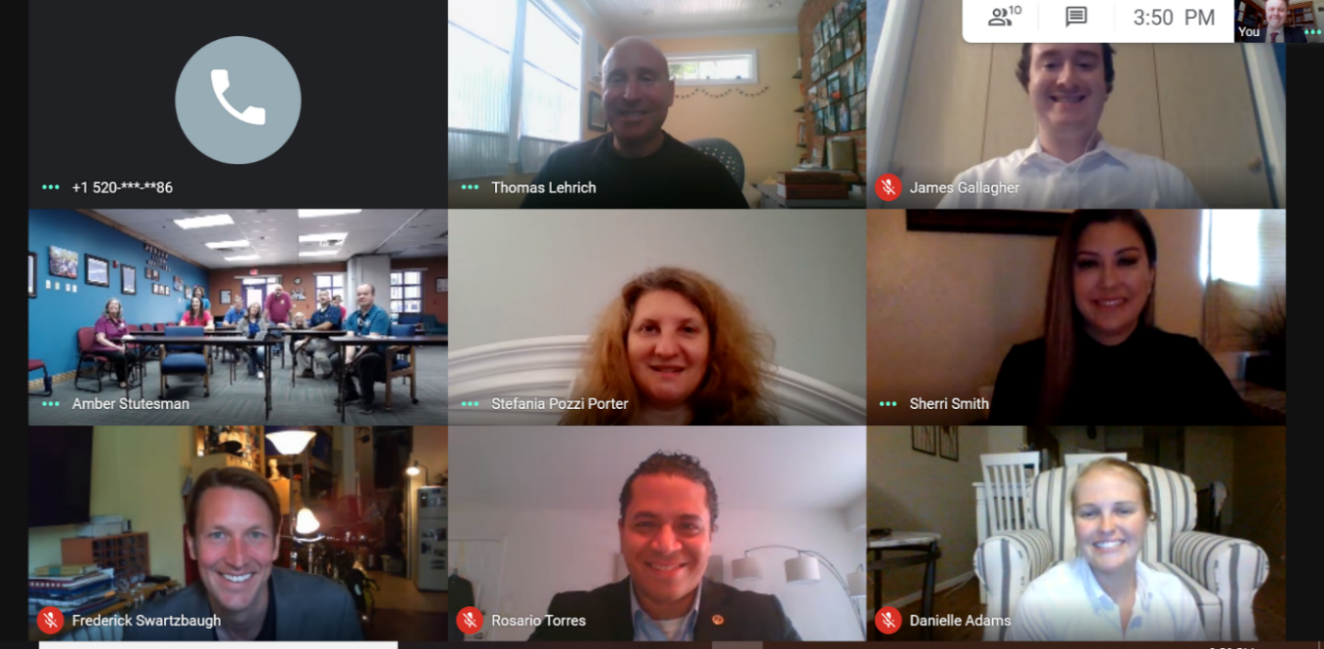 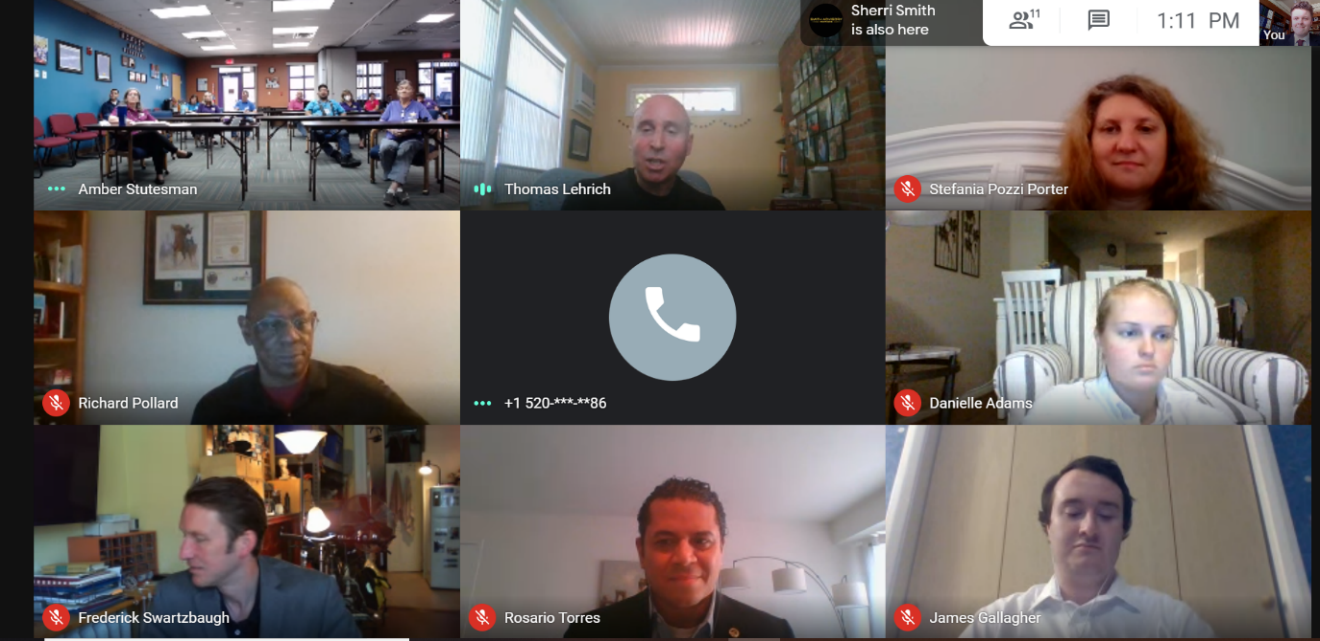 8
[Speaker Notes: https://www.achievehs.org/janitorial.html

https://www.achievehs.org/laundry-services.html]
AbilityOne OIG – Website Homepage
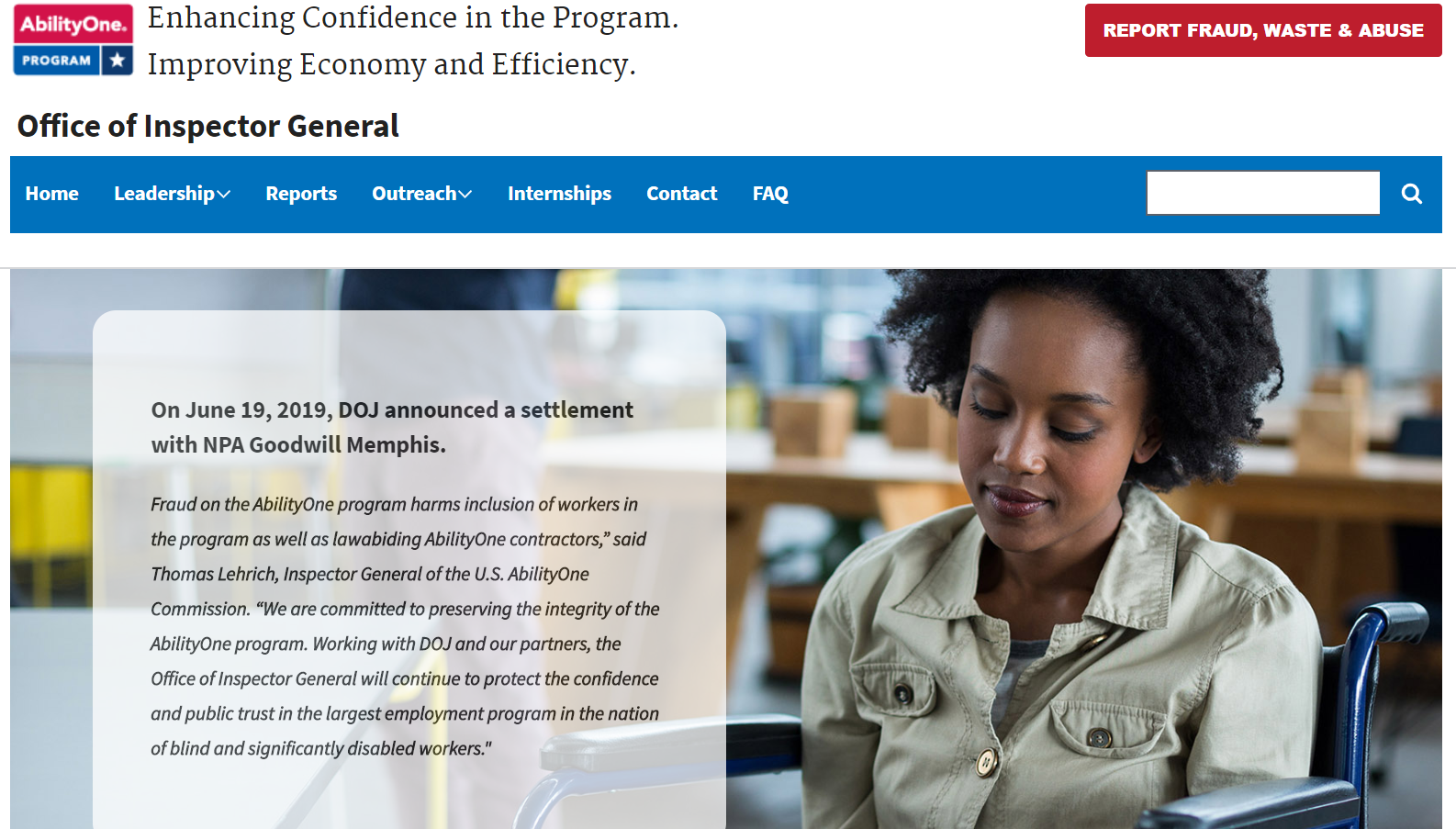 9
Webpage FAQs
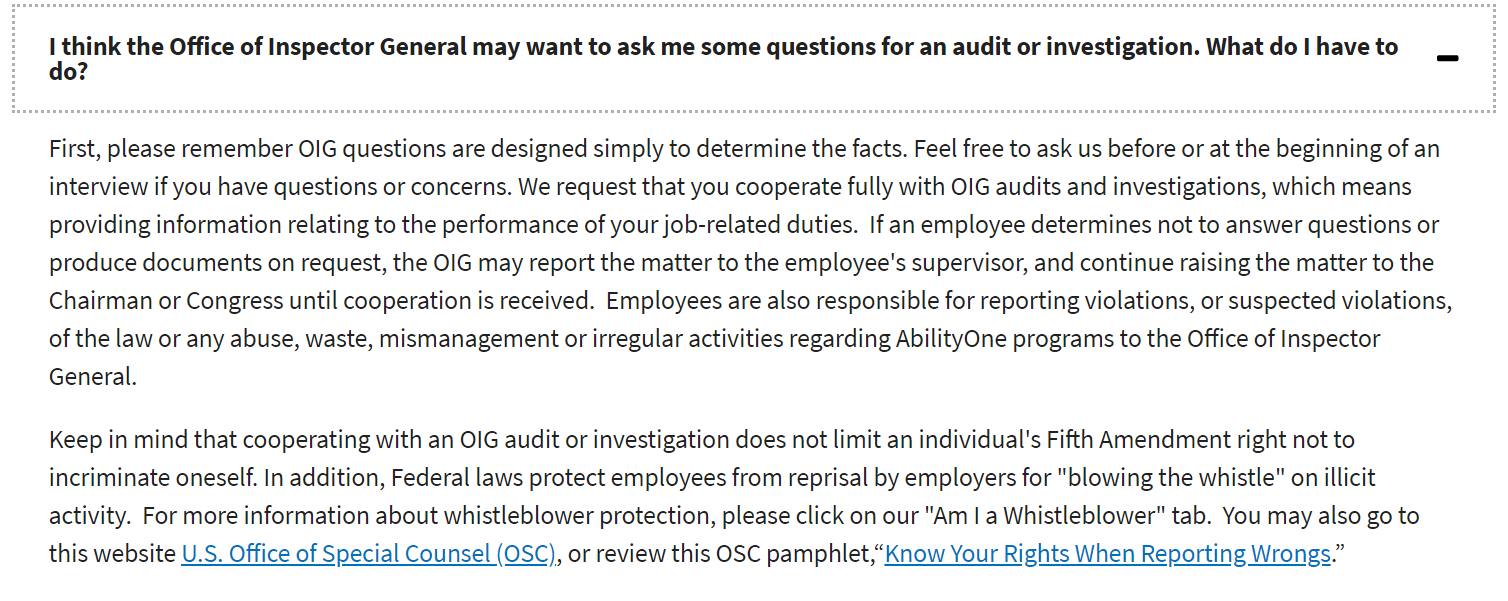 10
Webpage FAQs Continued
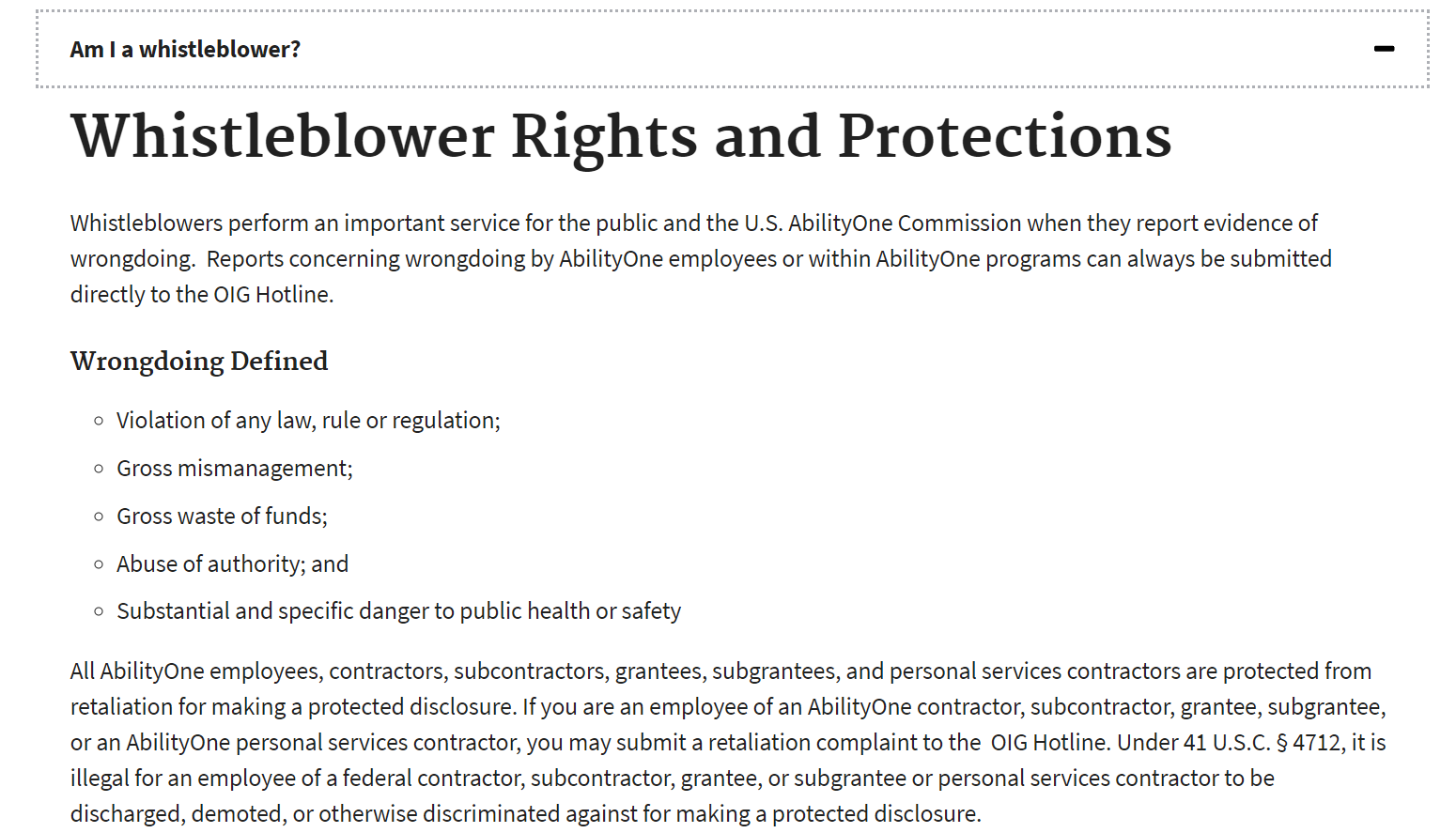 11
Webpage Reports
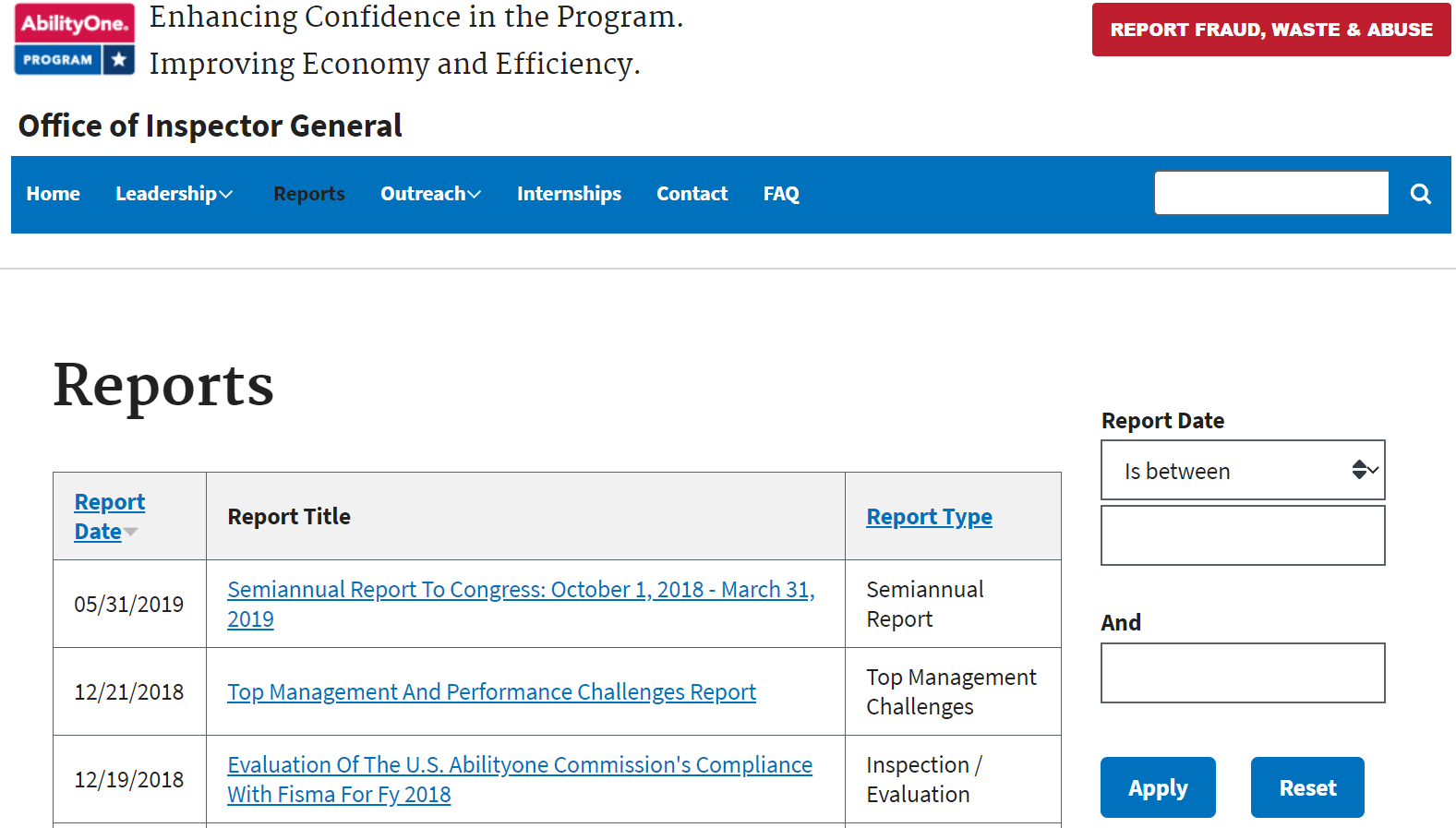 12
Special Thanks to CIGIE, USPS OIG, and Overight.gov
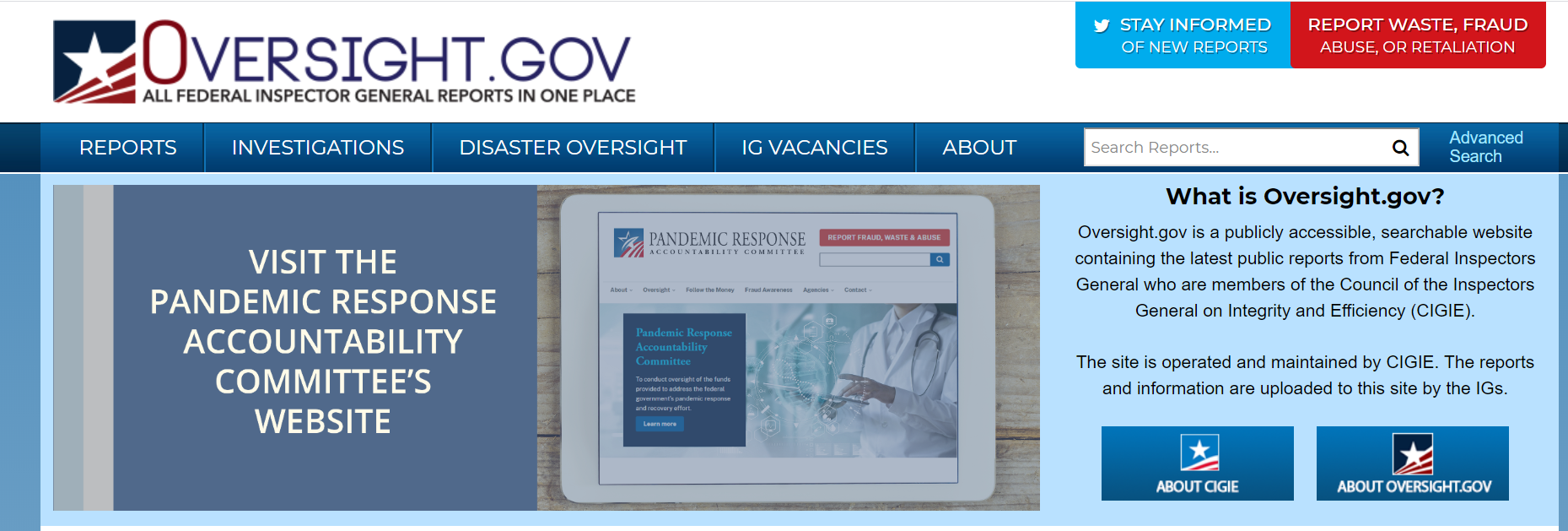 13
Phases of Oversight
Phase I 

  Phase II 

  Phase III
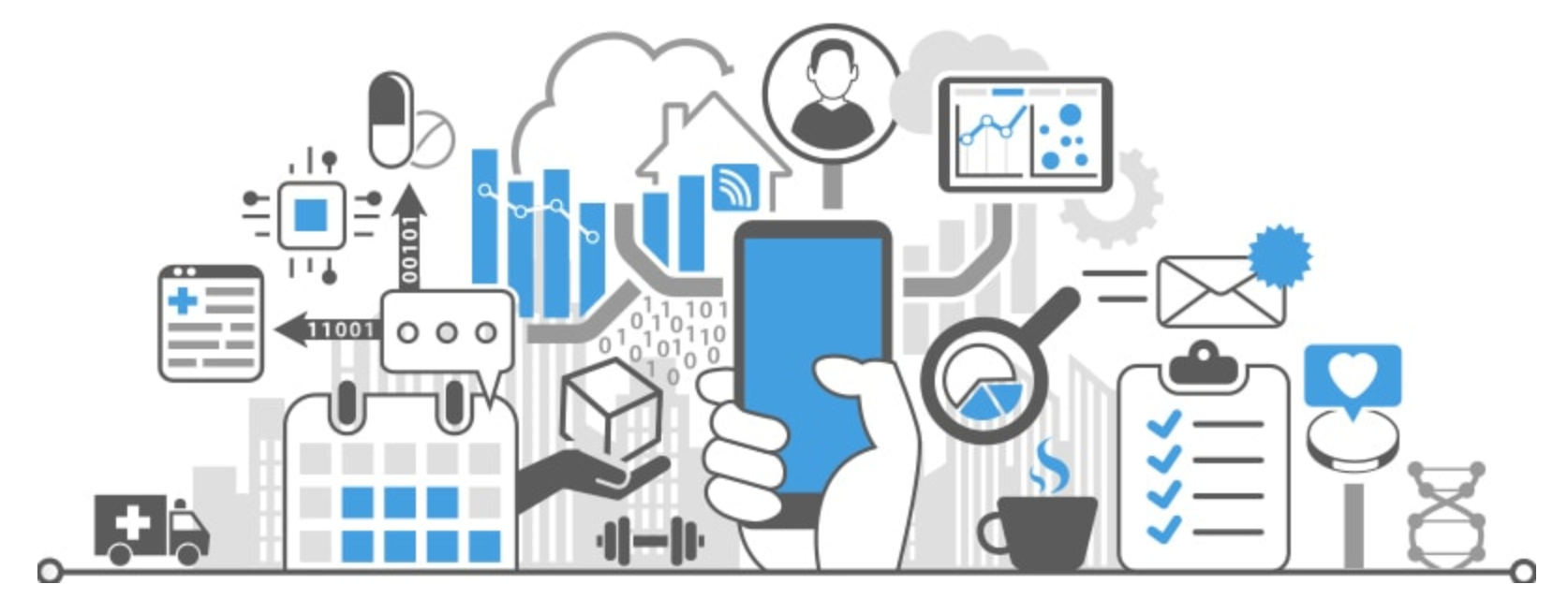 14
OIG Audits:   Looking Ahead and New Starts
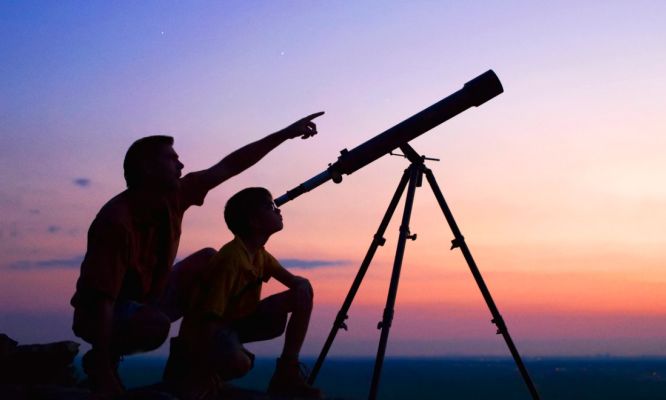 Allocation of Assignments 
   of Products and Services

Procurement List
15
OIG Civil Fraud Portfolio
Cases at various investigative stages 

Involving nearly $300 million in AbilityOne Contracts
16
Thank You from the OIG Team
OIG Hotline Toll-Free Number:
(844) 496-1536

Emailing a hotline complaint:
Hotline@oig.abilityone.gov
•
17